COVID-19 DISCUSSION FOR ICU DIRECTORS
Corinne Thompson, PhD
Lead, Epidemiology Data Branch
DISCLAIMER
Our understanding of the novel coronavirus is evolving rapidly
This presentation is based on our knowledge as of April 8, 2020, 5:00PM
CURRENT STATUS OF OUTBREAK NYC
Cases: 80,204
Total hospitalized*: 20,474
Deaths: 4,260


*Estimated
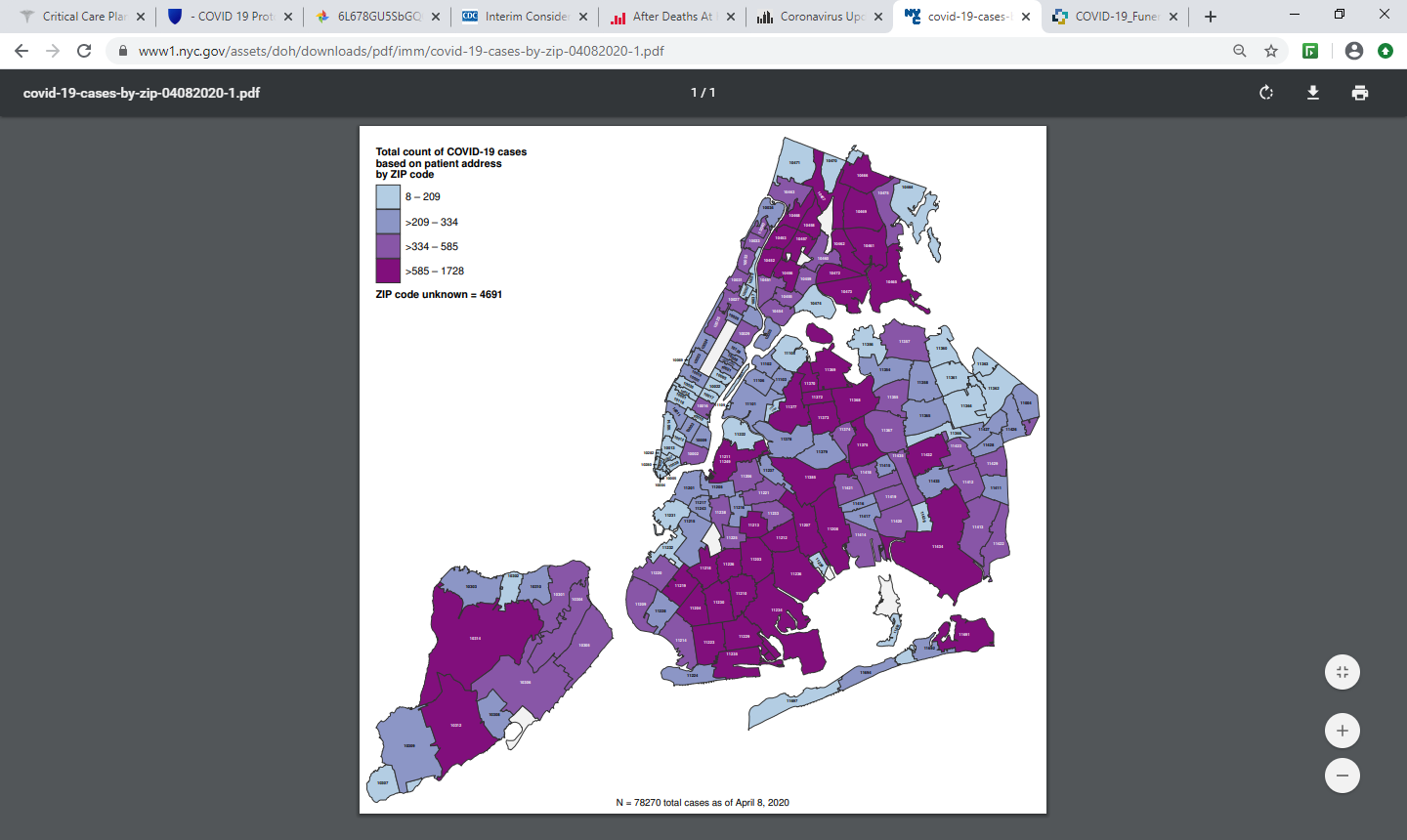 COVID-19 CASES NYC BY ZIP CODE
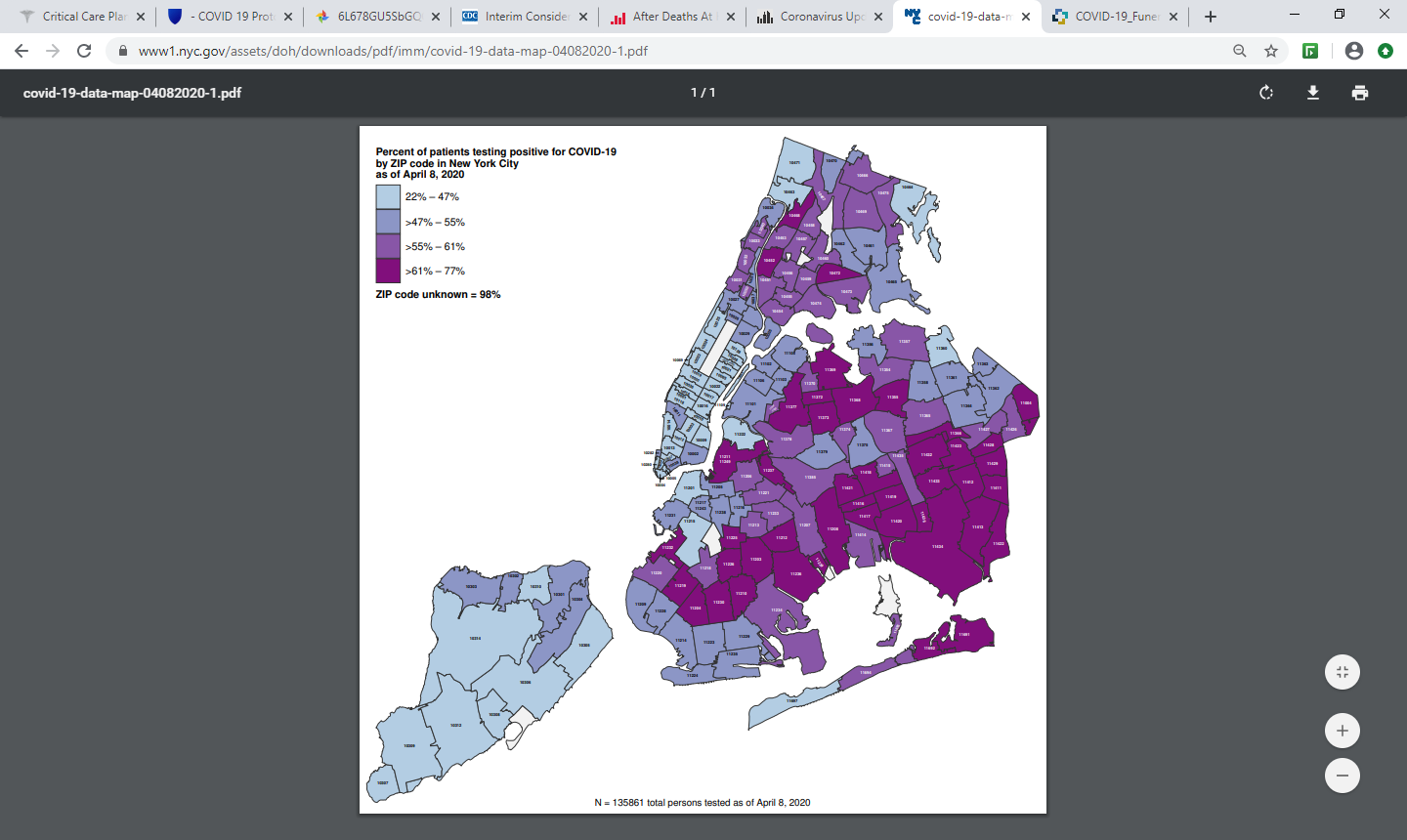 COVID-19 PERCENT OF PATIENTS TESTING POSITIVE BY ZIP CODE
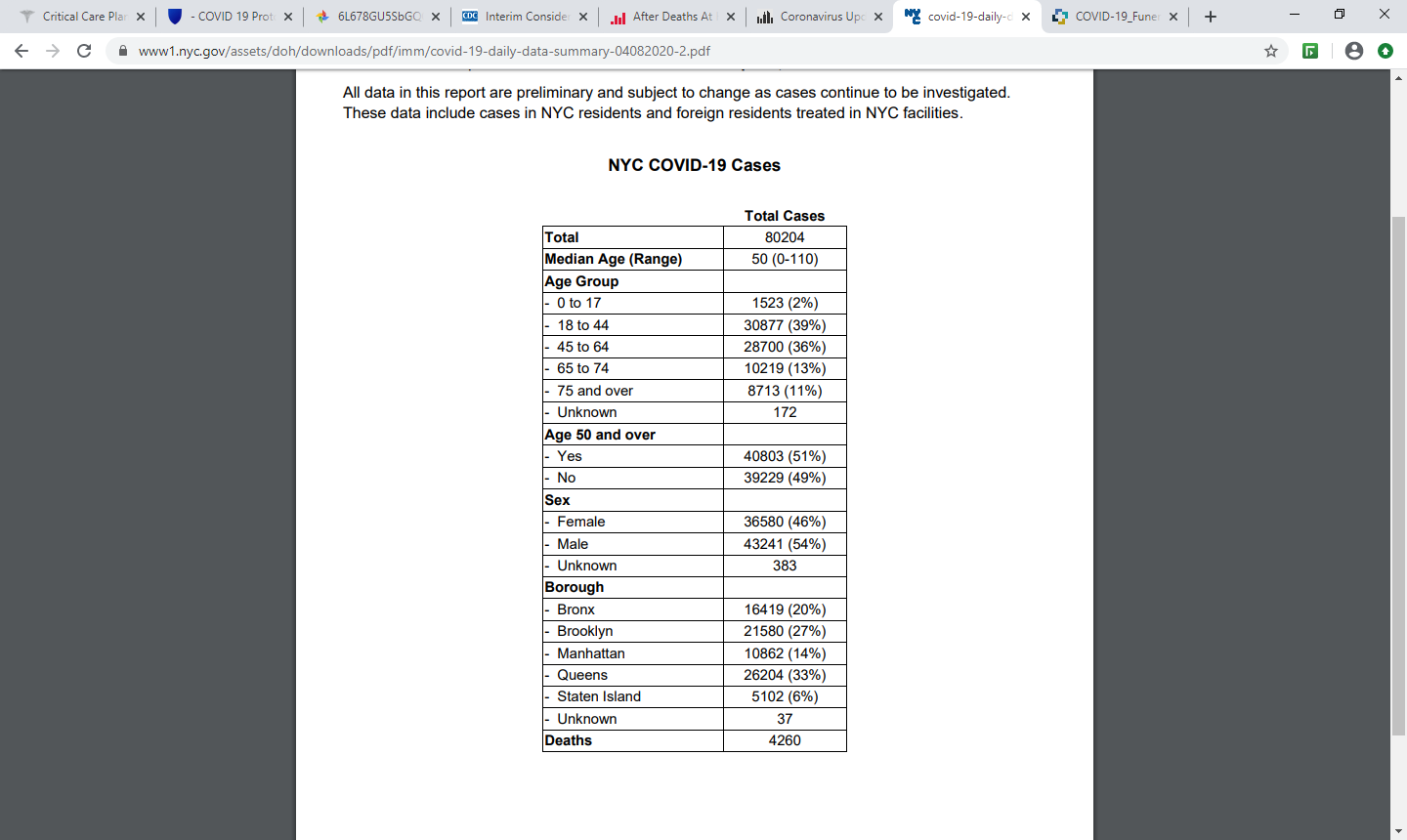 NYC CASESCOVID-19
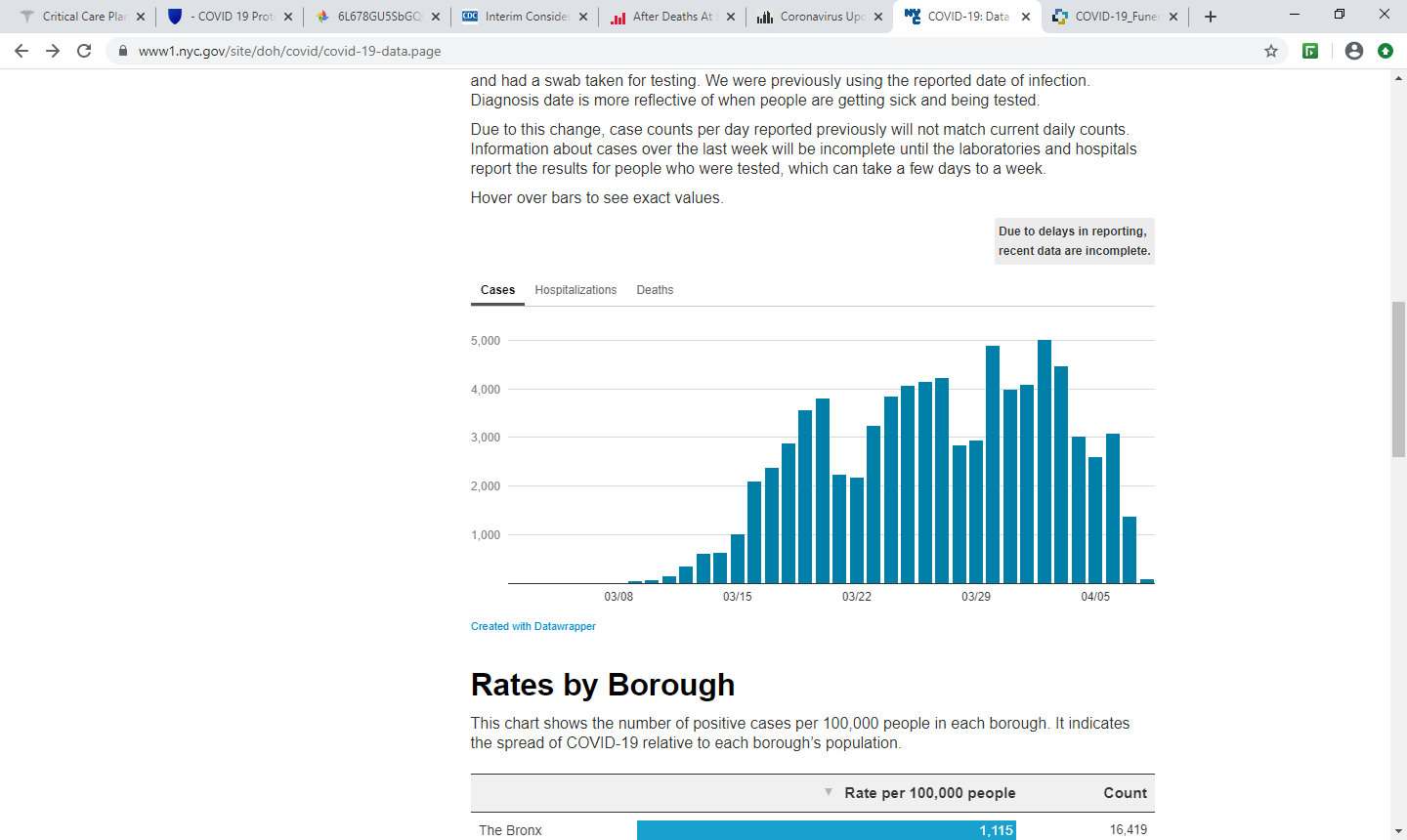 CASES
NYC CASES OVER TIMECOVID-19
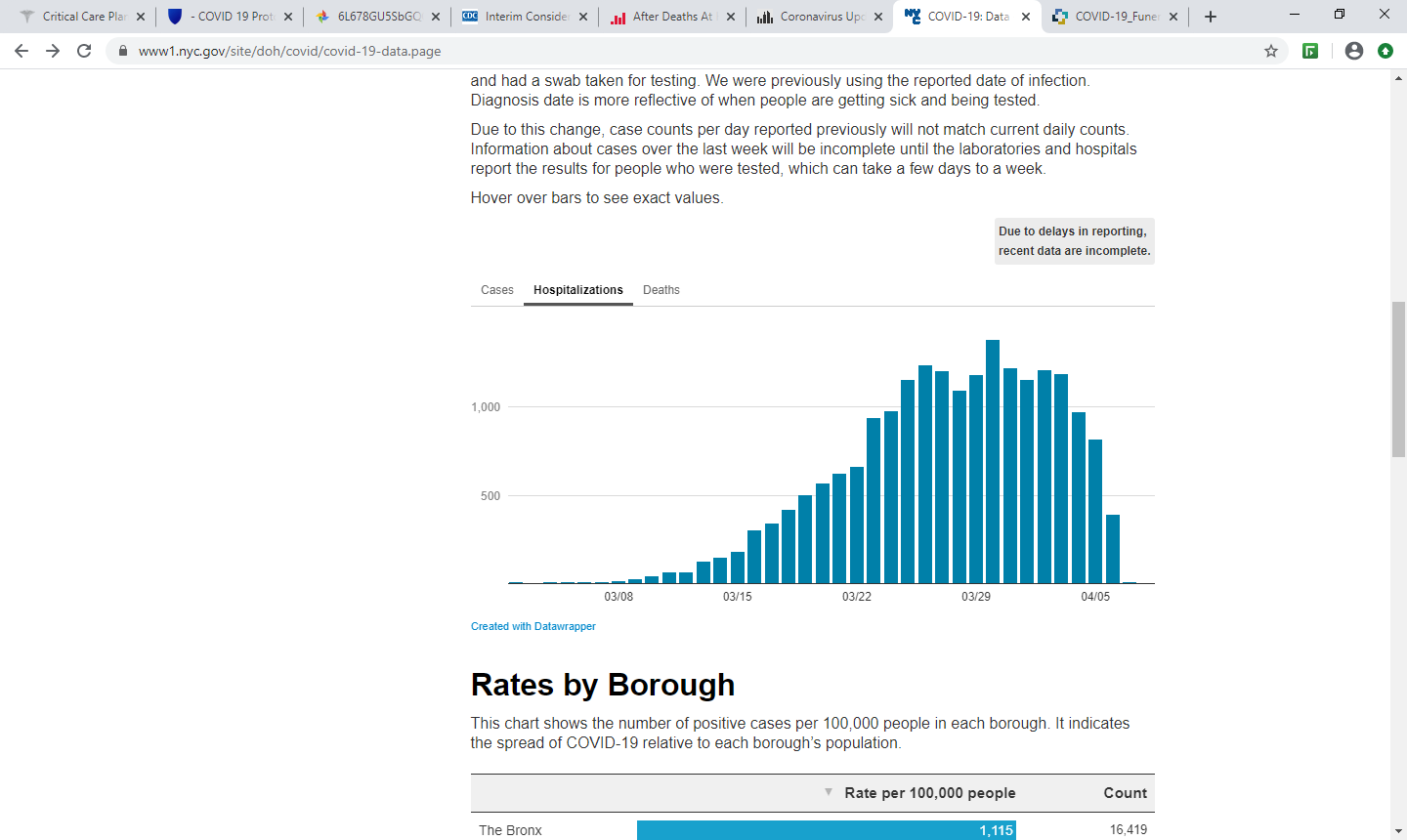 HOSPITALIZED
Due to delays in reporting, recent data are incomplete
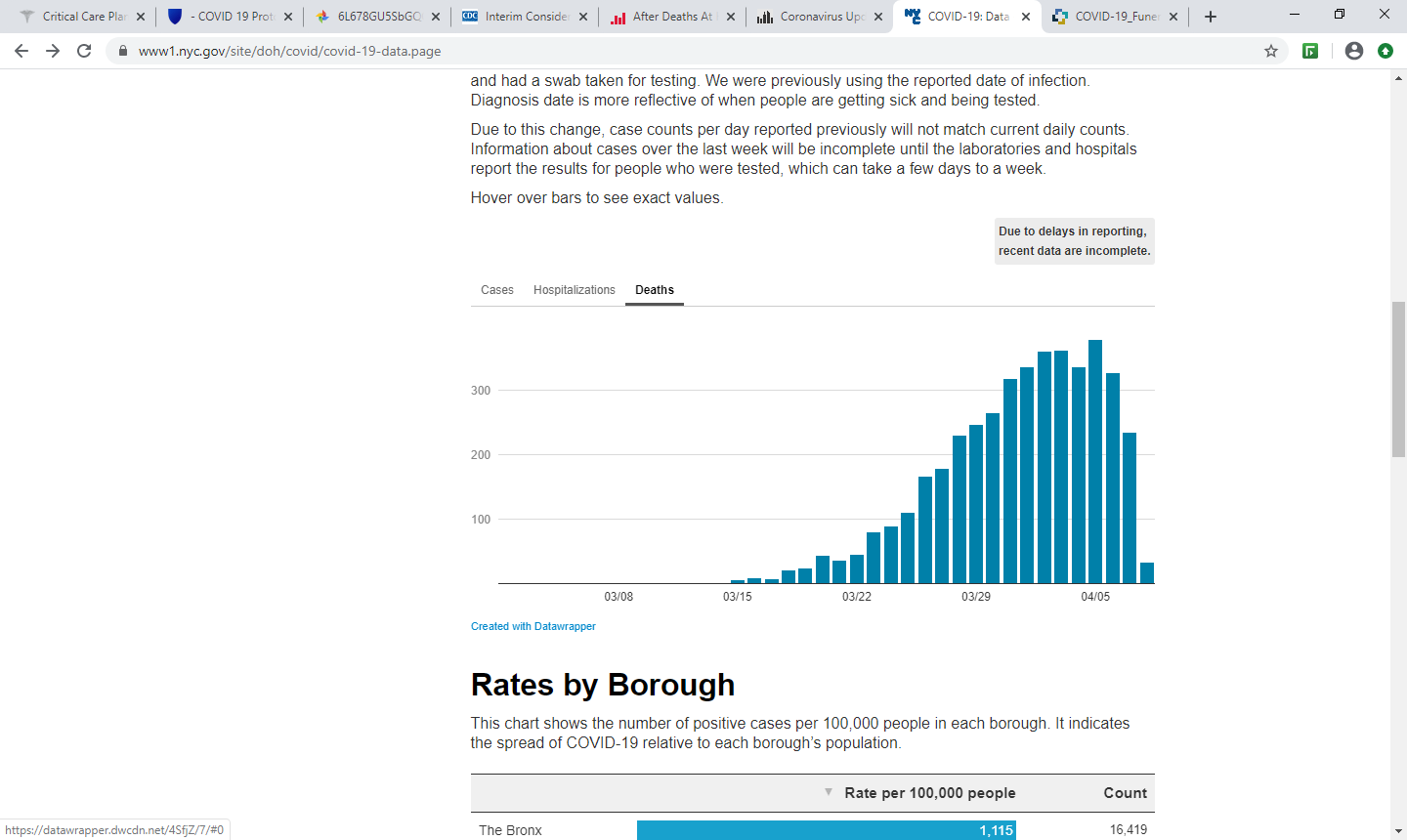 DEATHS
NYC RATES BY BOROUGHCOVID-19
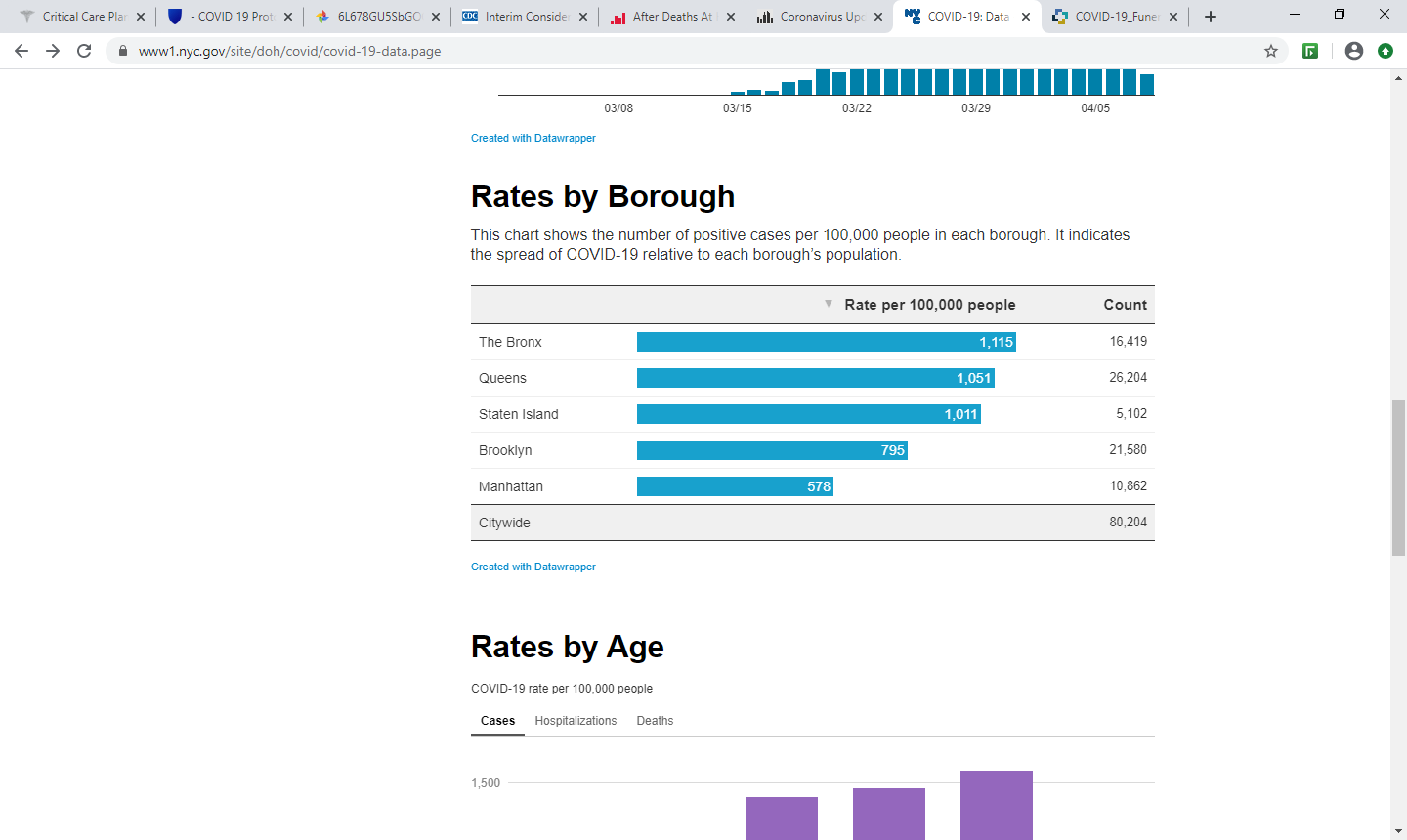 NYC          CASE RATES BY AGE GROUPCOVID-19
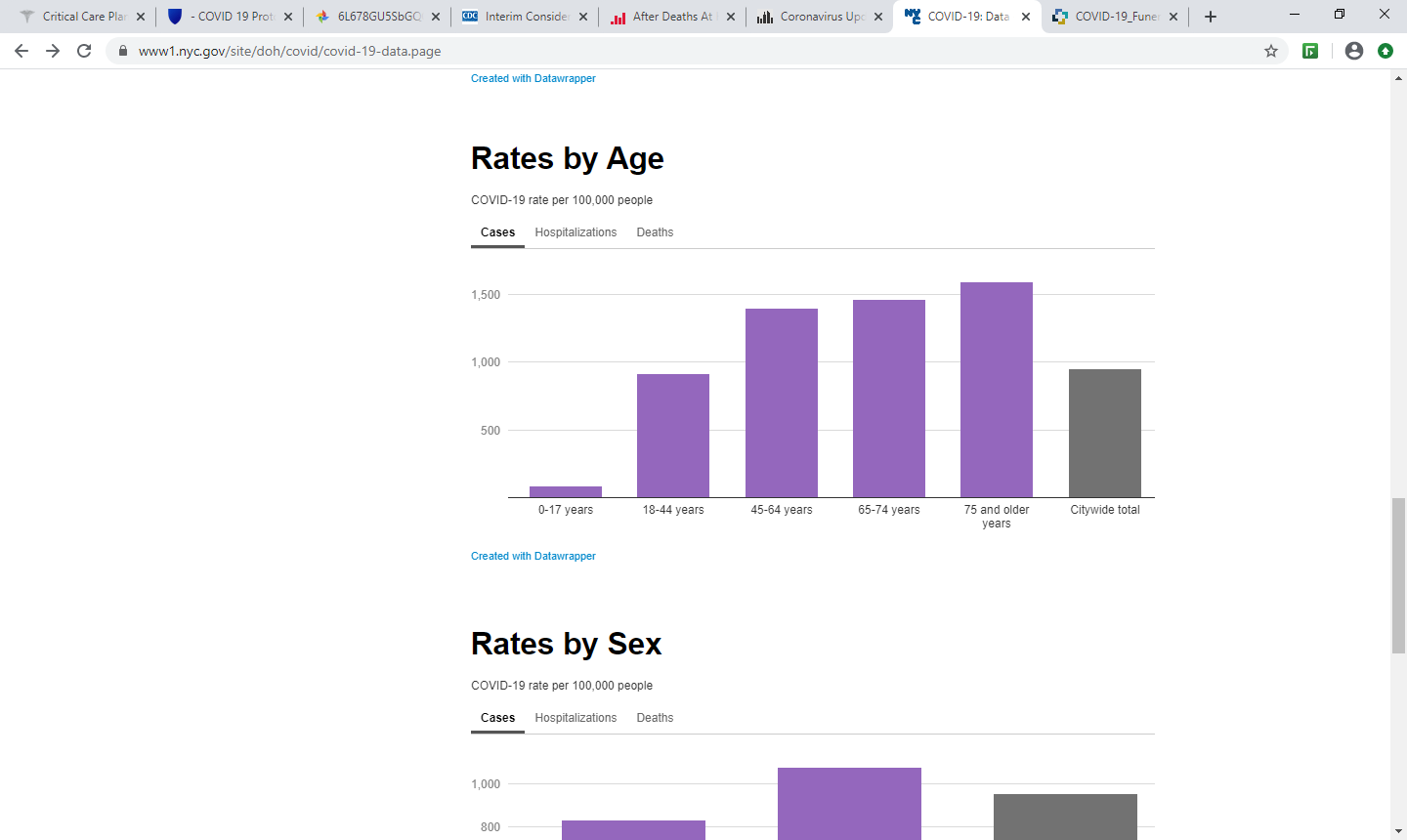 NYC HOSPITAL RATES BY AGE GROUPCOVID-19
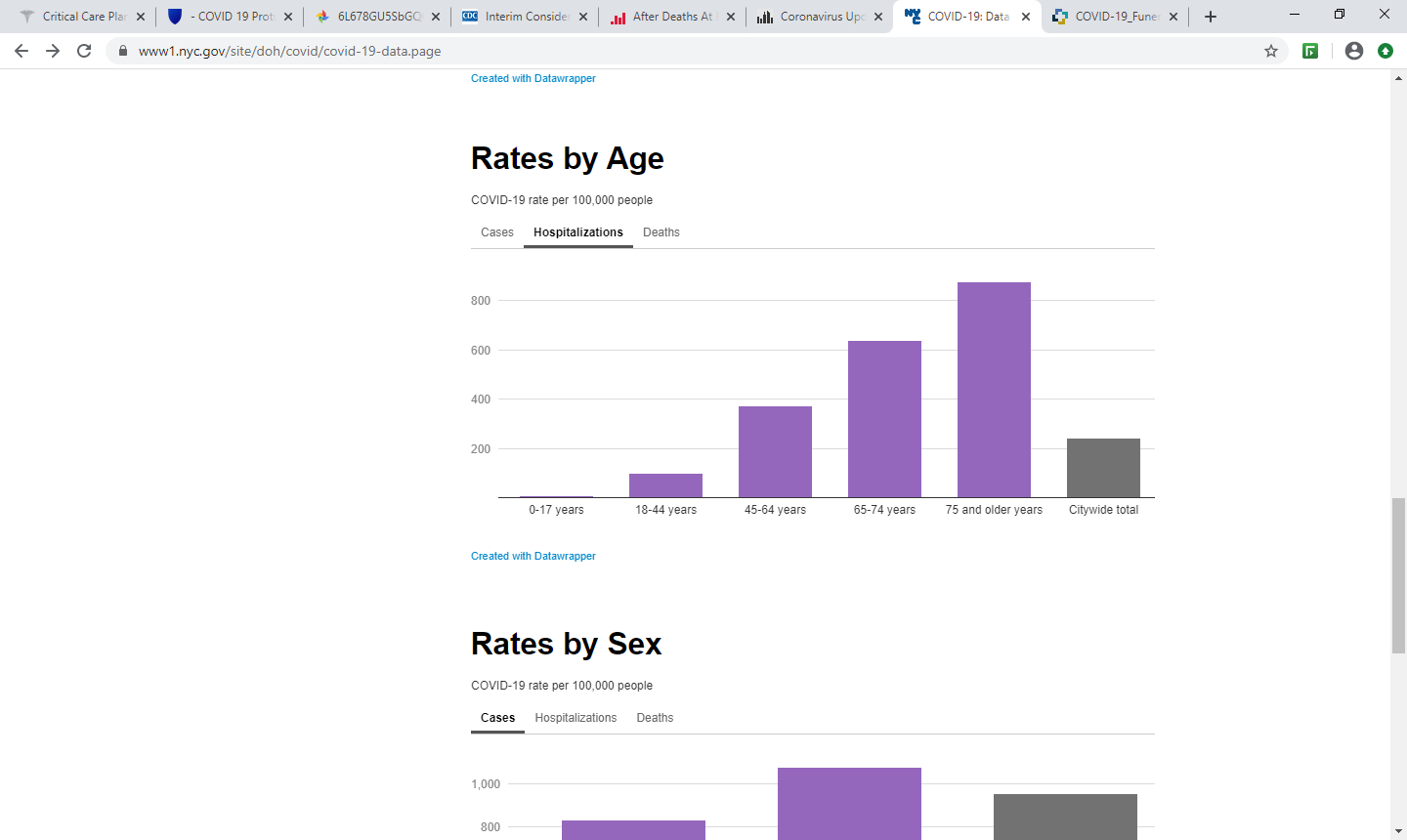 NYC DEATH RATES BY AGE GROUPCOVID-19
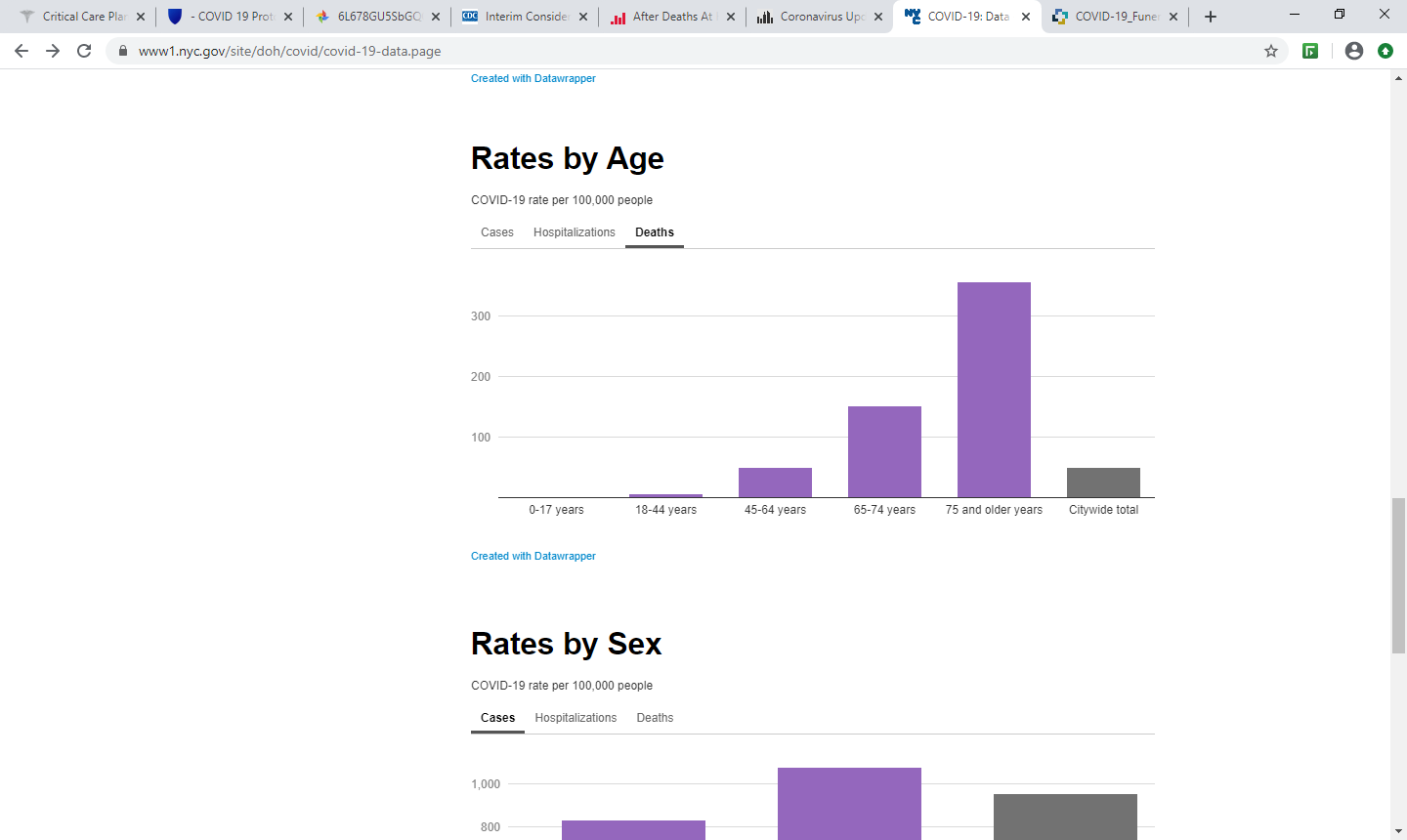 NYC DEATH RATES BY BOROUGH AND AGE GROUPCOVID-19
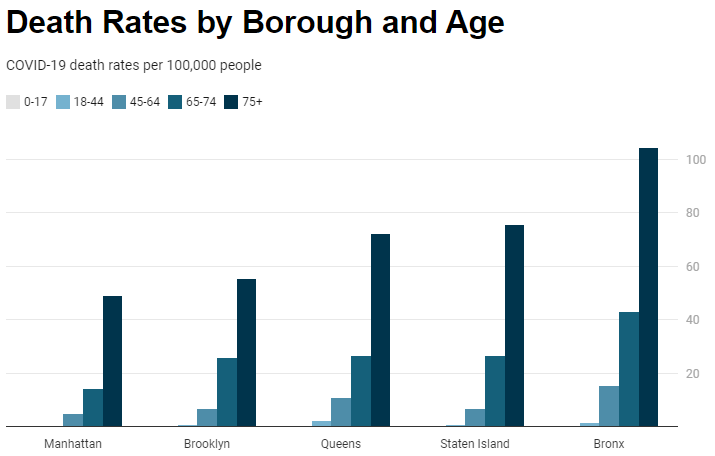 Rates of laboratory confirmed COVID-19 deaths per 100,000 people by age group and borough. Deaths among 75+ year olds in the Bronx much higher compared to the rest of NYC.
DEATH SURVEILLANCE
Not all persons infected with SARS-CoV-2 are diagnosed with COVID-19 
Routinely capture laboratory confirmed   COVID-19 cases
To capture possible COVID-19 cases
Review of death certificates
Review excess mortality compared to expected mortality
Possible cases will soon be added to total death count
NYC DEATH RATES BY RACE/ ETHNICITYCOVID-19
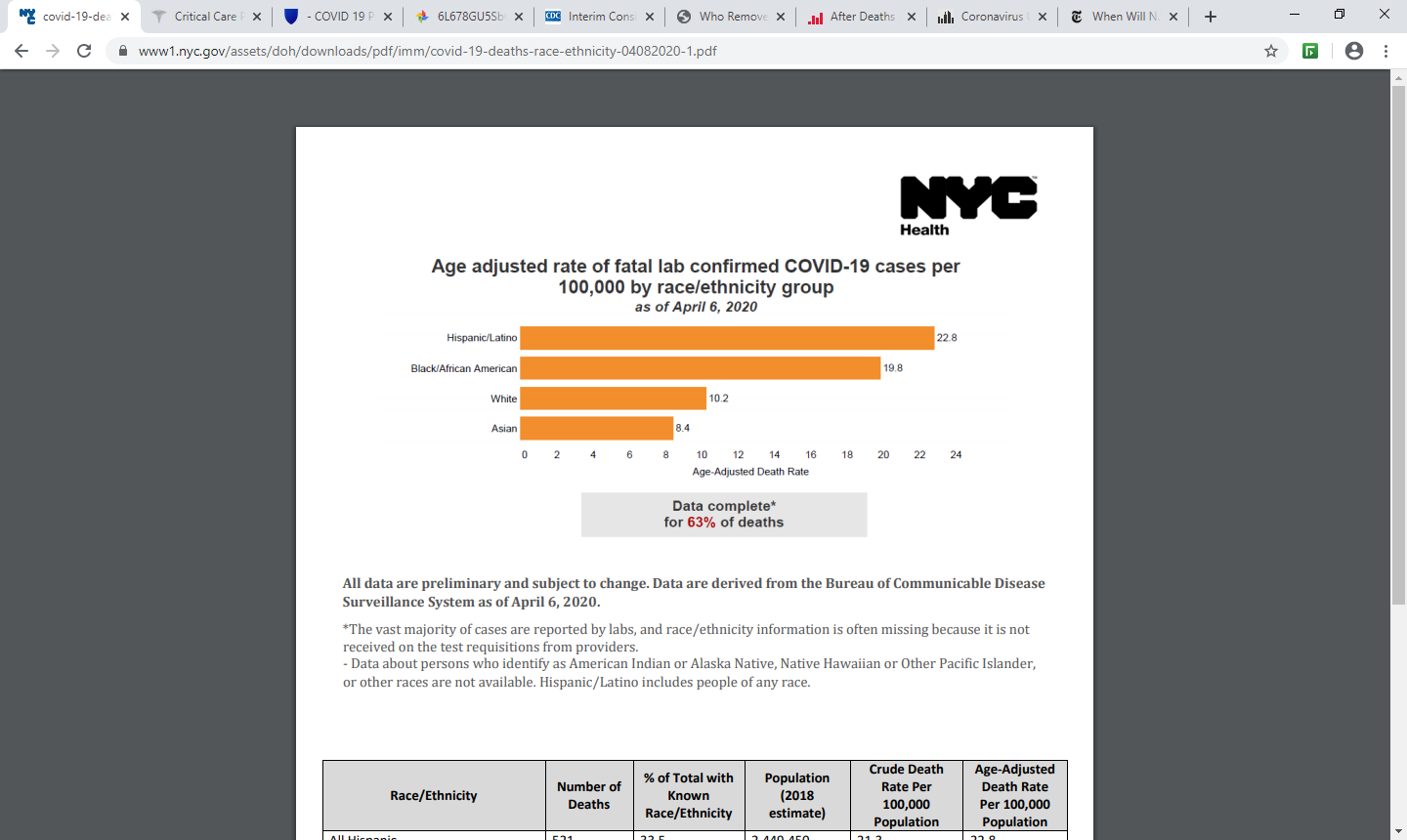 Rates of laboratory confirmed COVID-19 deaths per 100,000 people by race and ethnicity
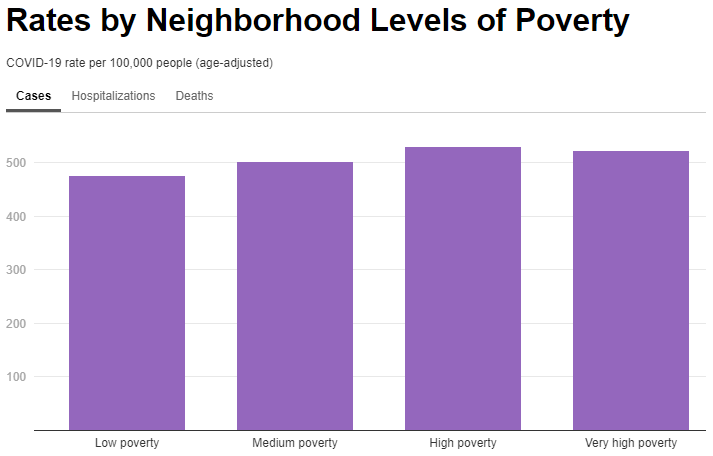 NYC RATES BY NEIGHBORHOOD LEVEL OF POVERTY COVID-19
CASES
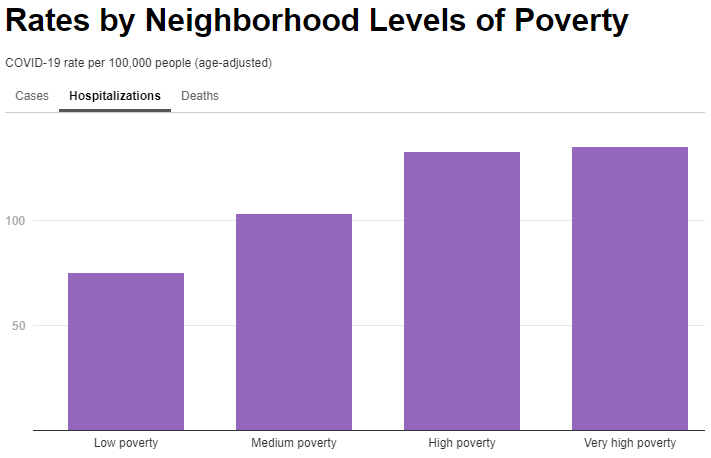 HOSPITALIZED
Rates of laboratory confirmed cases, hospitalizations and death of  COVID-19 per 100,000 people by neighborhood poverty. Case rates are similar among neighborhood poverty levels but rates of hospitalization and death are higher in neighborhoods of very high poverty compared to low poverty.
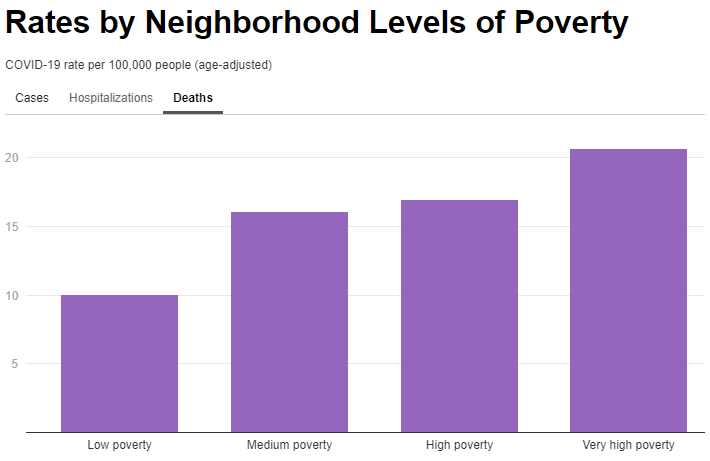 DEATHS
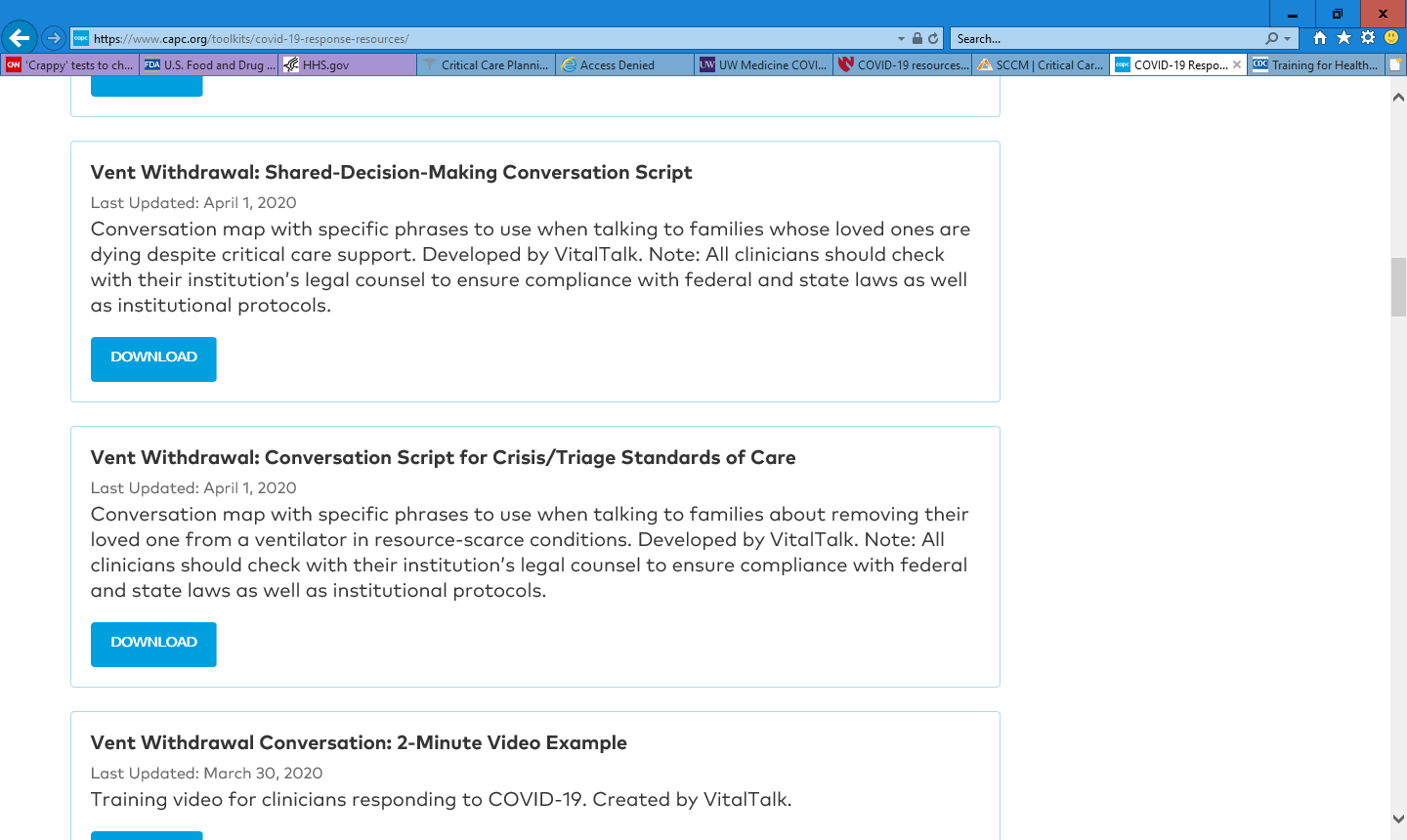 Crisis Communication Resources
Center to Advance Palliative Care (CAPC) 
Mount Sinai Icahn School of Medicine 
Publicly available COVID-19 Response Resources toolkit 
Protocols and guidance on crisis communication and tools to help palliative care teams address high levels of volume and stress during a crisis
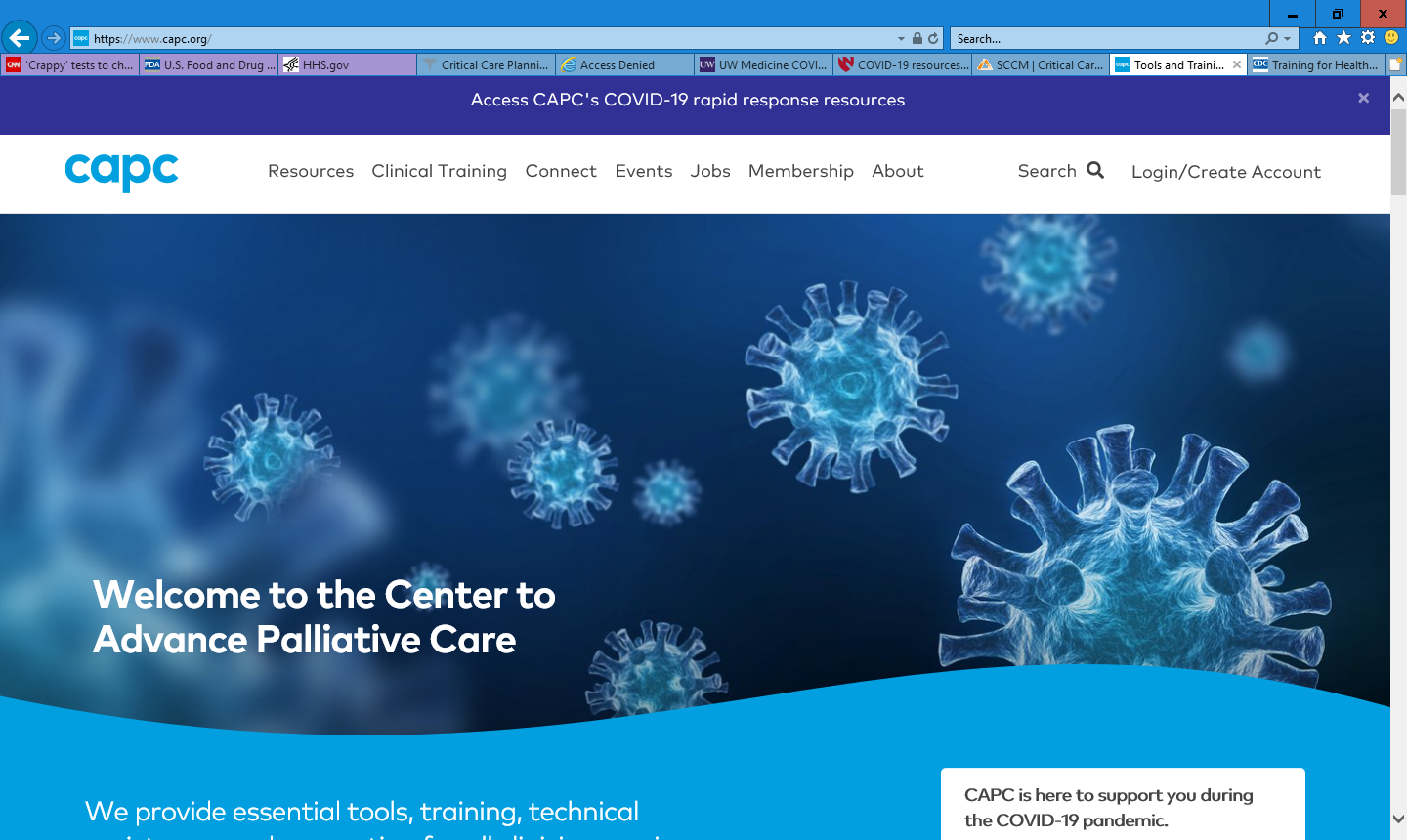 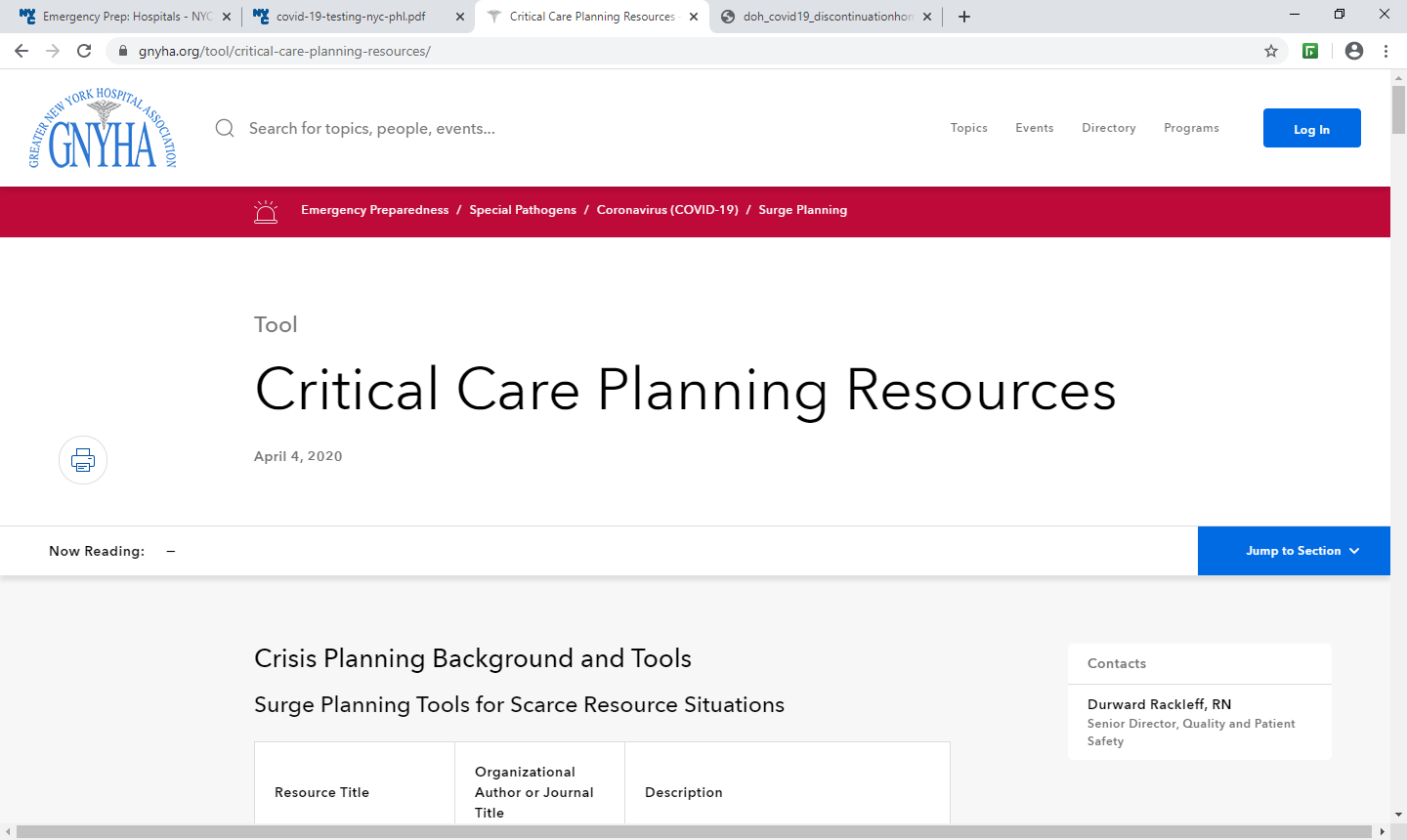 https://www.gnyha.org/tool/critical-care-planning-resources/
[Speaker Notes: DOHMH has worked with GNYHA to develop a library of resources and strategies from NYC and around the country 
Most useful resources for developing and implementing crisis strategies.]
[Speaker Notes: Can go to a particular section by clicking “Jump to Section”
Resources categorized into Crisis Planning Background, Space/Staff/Supply Surge Strategies
Plan to update once weekly
Send us new resources/comments through GNYHA]
QUESTIONS?